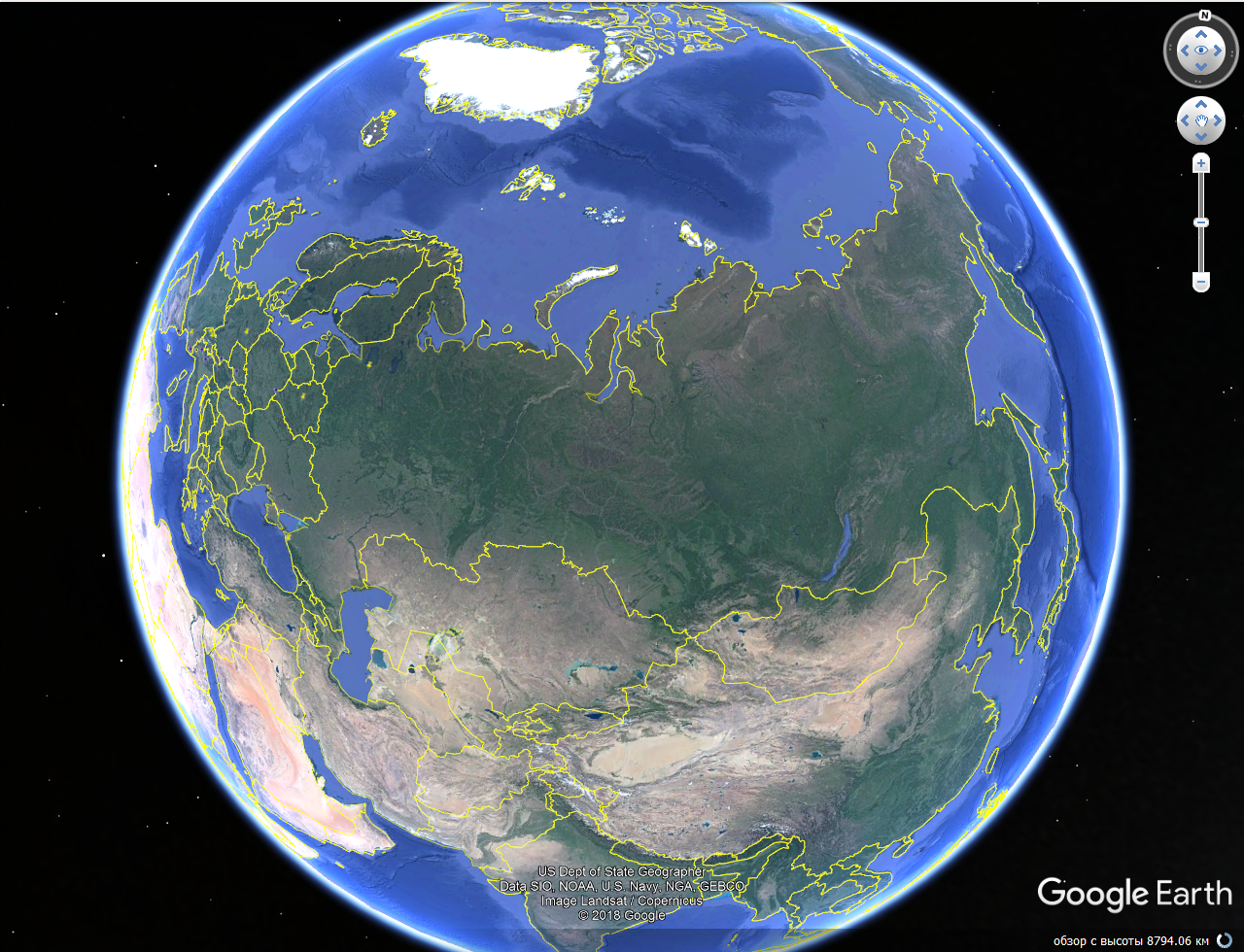 Посмотрите ребята на нашу
 красавицу планету Землю.
Сколько много стран на ней.
А вот в середине самая 
большая страна
- это Россия, наша
с вами страна.
В нашей стране России очень много городов –посмотрите на них, они обозначены маленькими красными точками.
Точки маленькие, но на самом деле города очень большие.
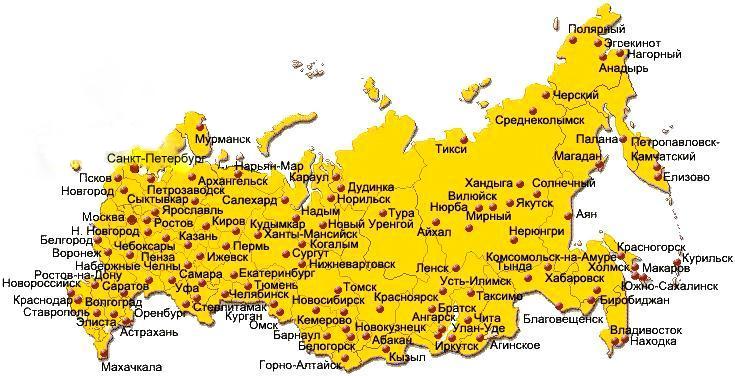 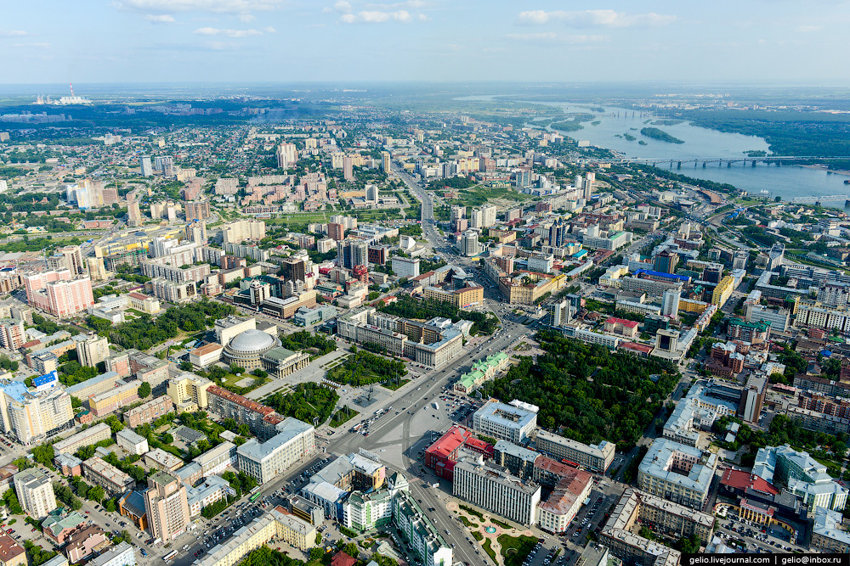 Каждый город вот какой большой, стразу их всех не показать. В каждом городе много каменных зданий, мостов, дорог и много чего ещё.
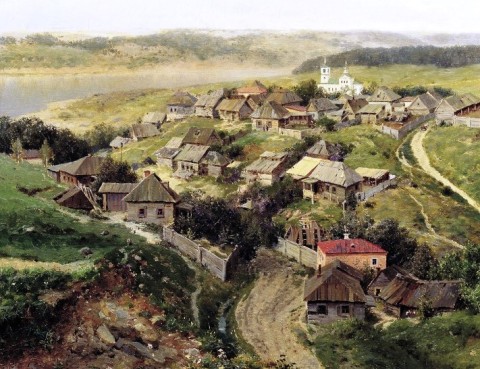 Но давным-давно всё было совсем по другому. Не было ни каменных домов,  ни асфальтированных дорог, были только вот такие небольшие деревушки  из деревянных домов, да поля и леса вокруг.
Потом люди стали строить деревни побольше, чтобы жить было безопаснее и удобнее. А чтобы всем этим управлять нашли люди самого толкового человека и назвали его царём. Много царей с тех пор поменялось.
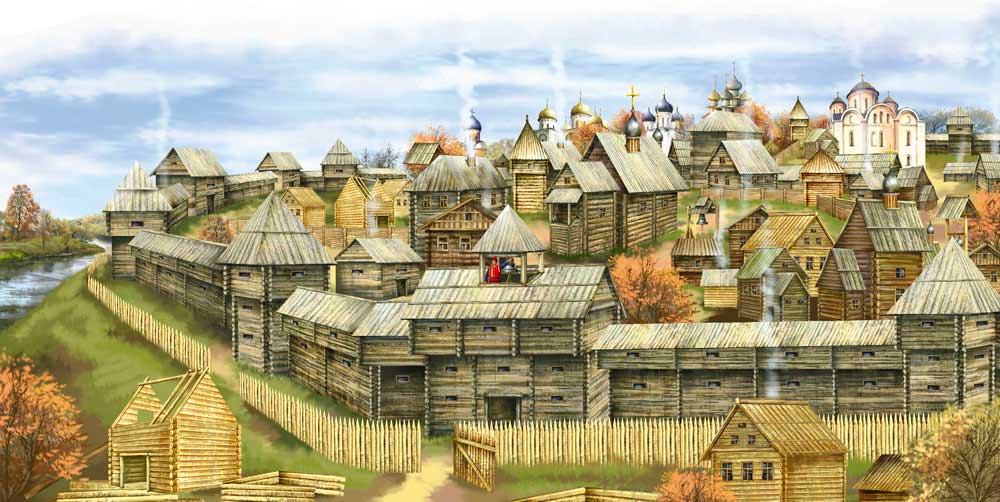 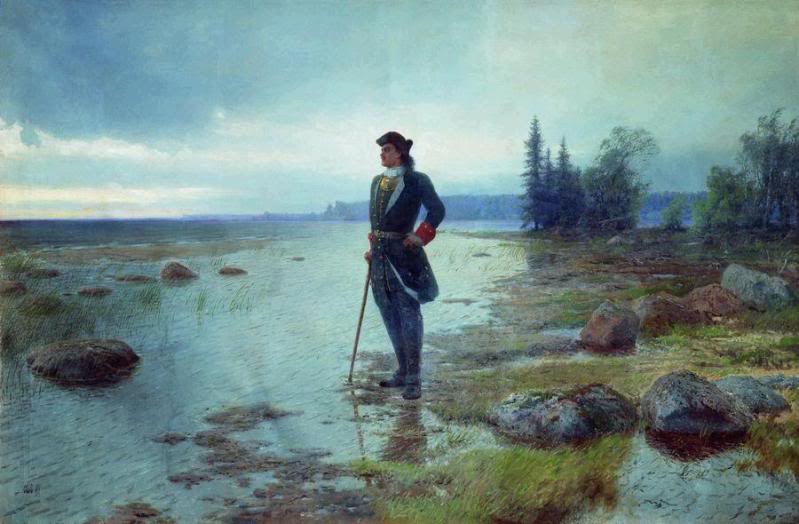 И вот спустя много времени царём стал человек которого называли Пётр 1. Посмотрел он как люди живут: деревни из дерева, легко горели, больших городов не было. И решил Пётр первый построить крепкий, надёжный  большой город из камня.
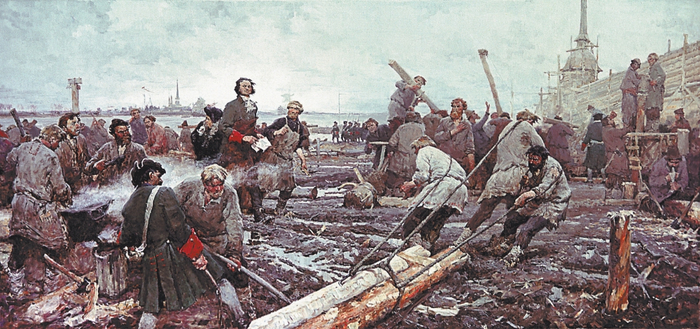 Созвал людей Пётр 1, объяснил им как строить. Трудились люди много лет и наконец то построили большой город и назвали его Санкт Петербург.
Вот какой крепкий, каменный город получился. Теперь Петру 1 можно было отдохнуть немного. Но отдыхать он не стал. 
Решил Пётр 1 вернуться в деревни и получше узнать как его народ живёт.
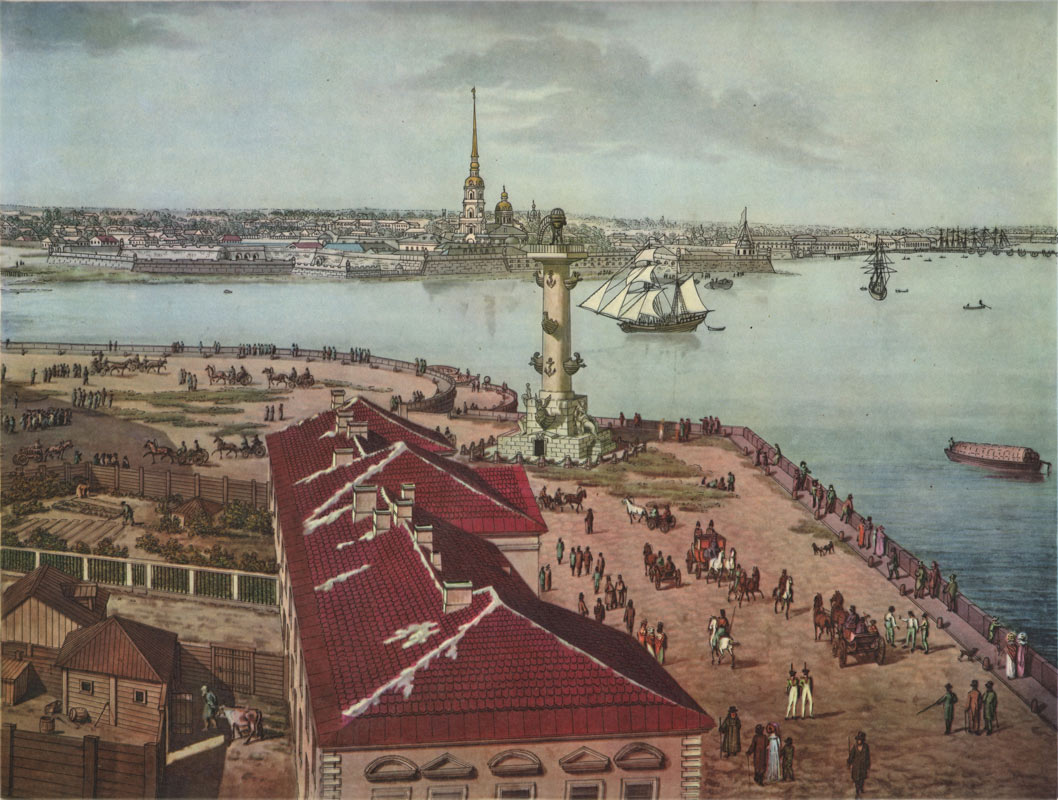 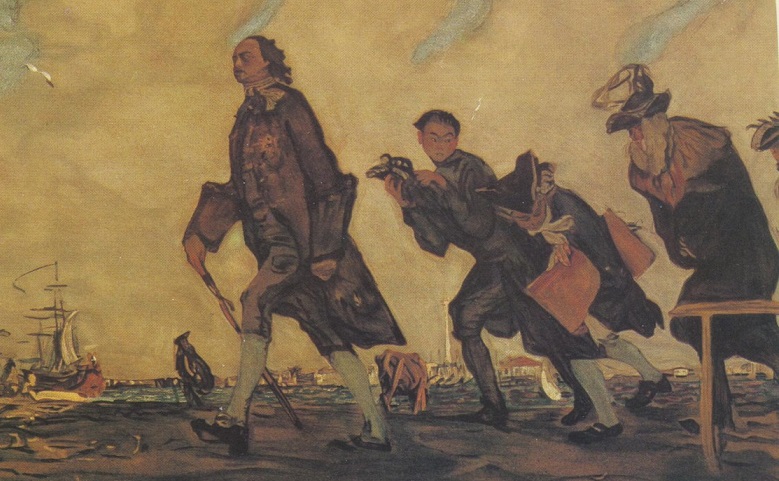 Собрался и поехал, пошёл по деревням. А его помощники удивлялись-куда и зачем царь пошёл.
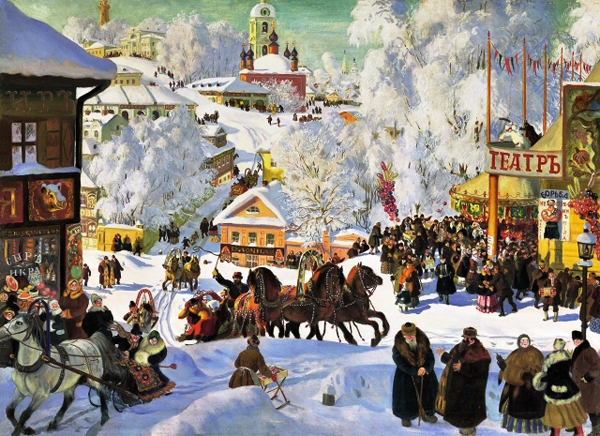 Ходил Пётр 1 со своими помощниками из одной деревни в другую и видел что его народ трудиться , работает, но и отдыхать не забывает, праздники разные отмечает. Интересно стало Петру 1 какие же праздники отмечает его народ.
Оказалось что люди давно заметили как сменяют друг друга времена года и праздновали смену времён года. А когда год заканчивался и начинался снова отмечали главный праздник –приход Нового года.
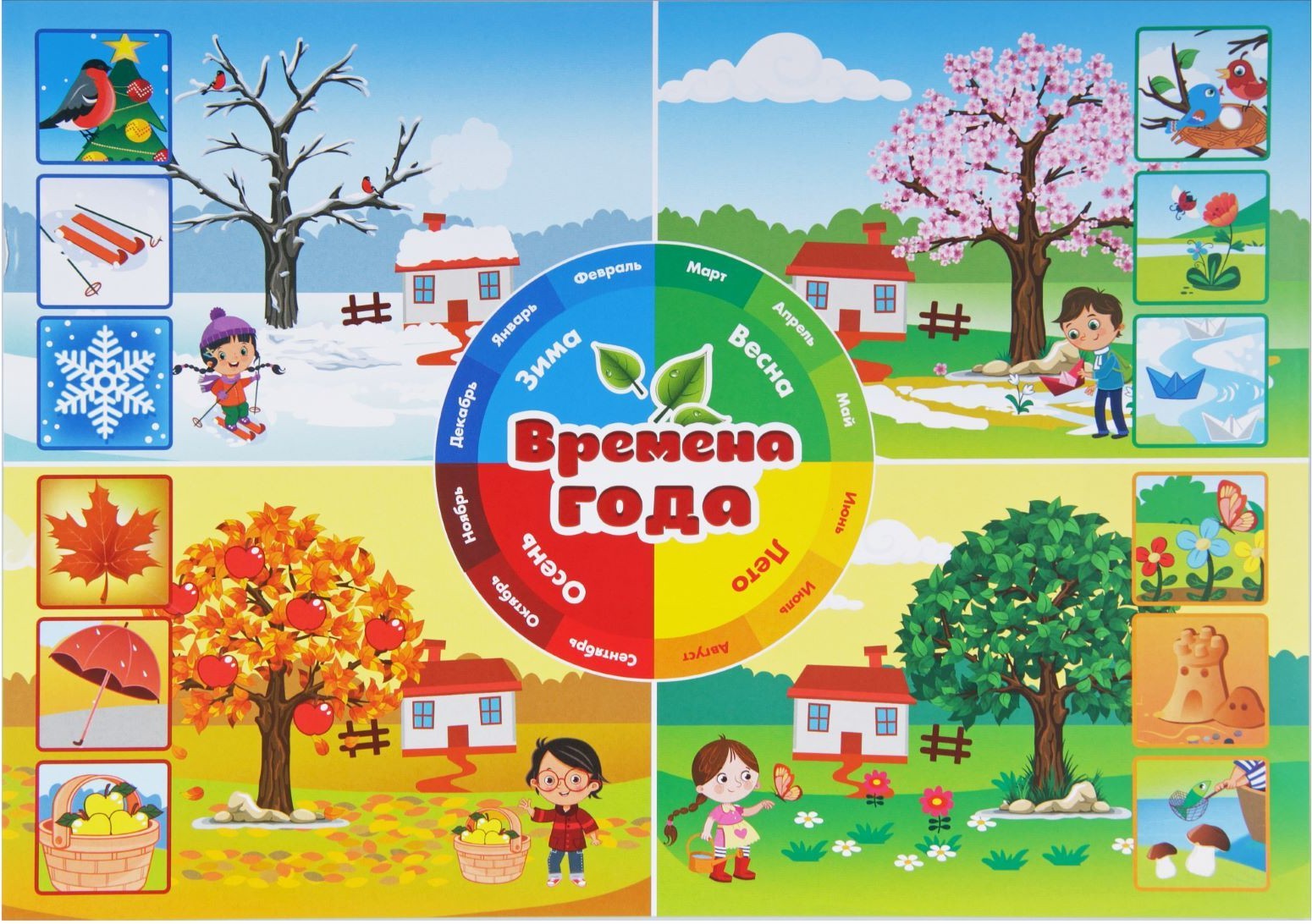 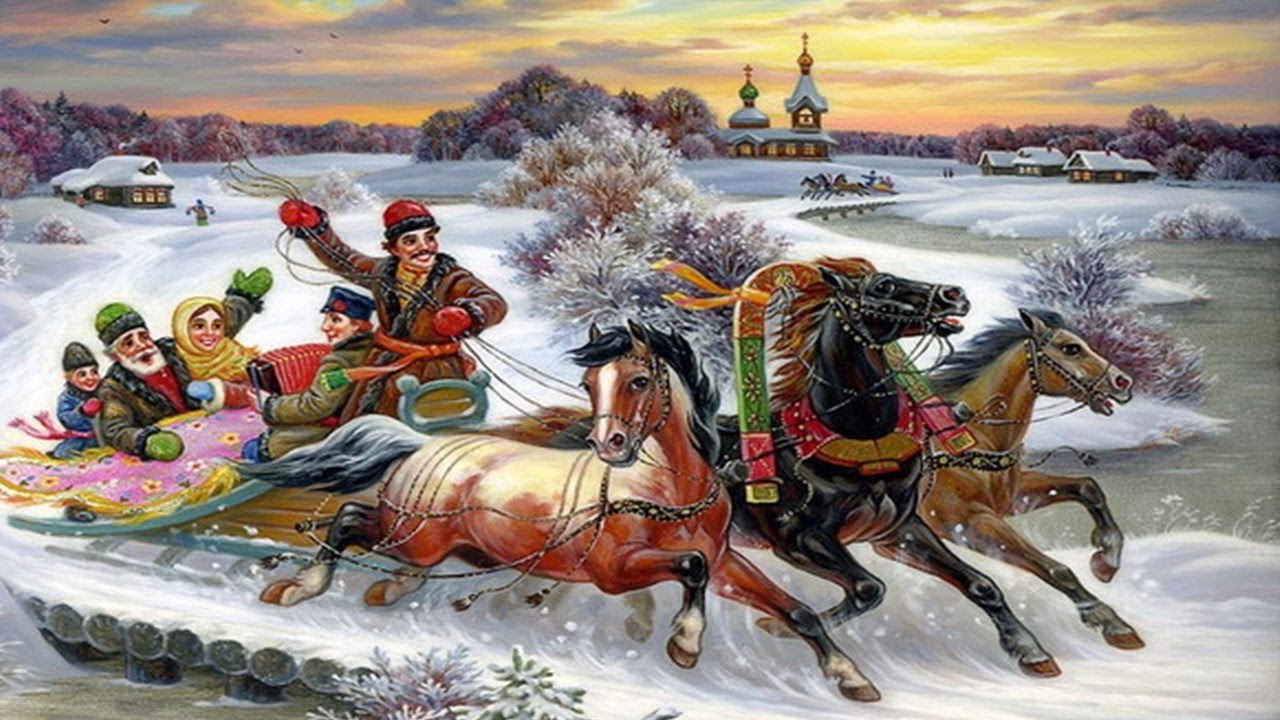 Из всех праздников царя заинтересовал именно этот праздник Новый год. И стал Пётр 1 расспрашивать народ как они его празднуют. И рассказали люди ему вот что.
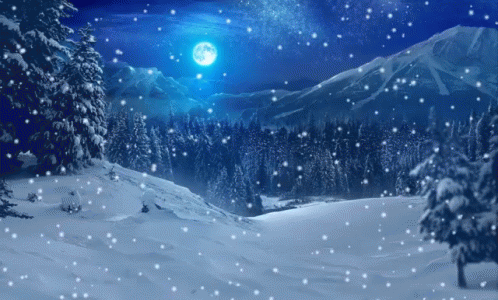 Красиво и очень холодно было всем  зимой. Леса стояли покрытые снегом, сугробами, падал ледяной снег, мели метели.
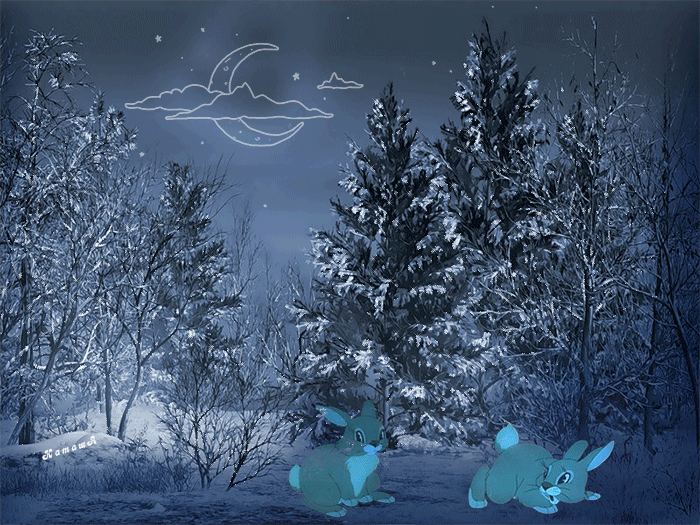 Все мёрзли и люди и звери. А ещё люди очень боялись одного могущественного волшебника-хозяина зимы Мороза.
Говорили что он весь ледяной из снега, у него огромная снежная борода и волшебный ледяной посох.
Всё до чего дотронется Мороз своим посохом превращается в лёд, замерзает.
                                                           А стоит только Морозу дунуть-как  сразу поднимется вьюга да метель.
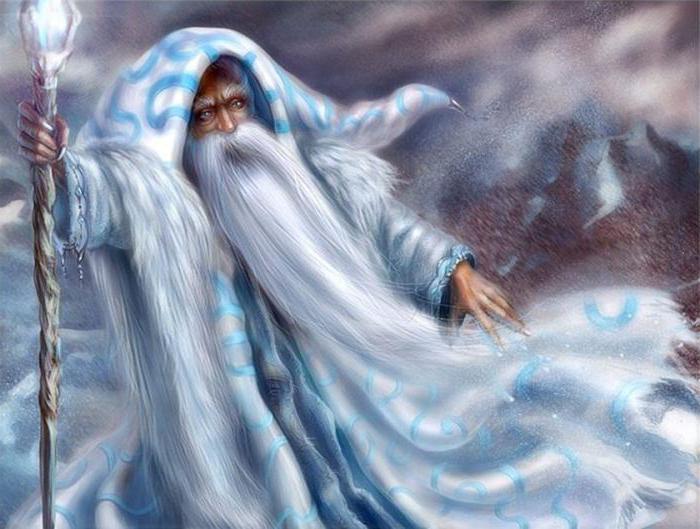 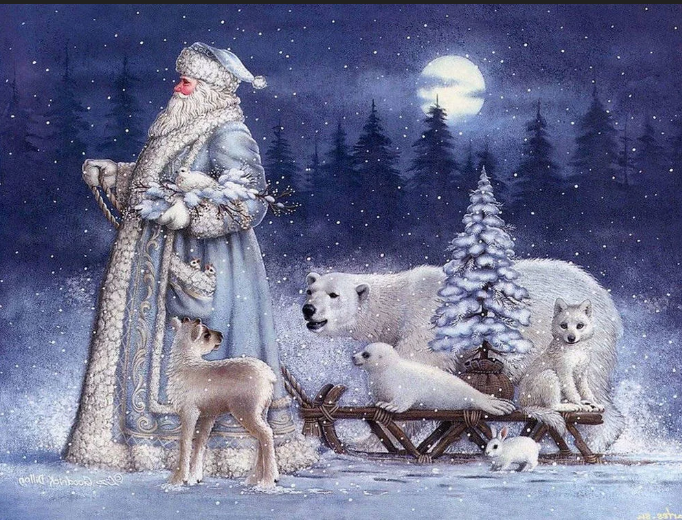 Говорили люди что с Морозом звери все дружат и он им помогает, а вот люди его боятся и к себе не зовут.
А чтобы совсем Мороз людей не заморозил оставляли ему люди подношения, что-нибудь что ему может понравиться. Люди думали что если он увидит то что они ему дали, то не будет их сильно морозить. А Морозу обидно было что люди его к себе не зовут, бояться. Вот и не ходил дедушка Мороз к людям в гости. А морозить всё равно морозил потому что без мороза что за зима.
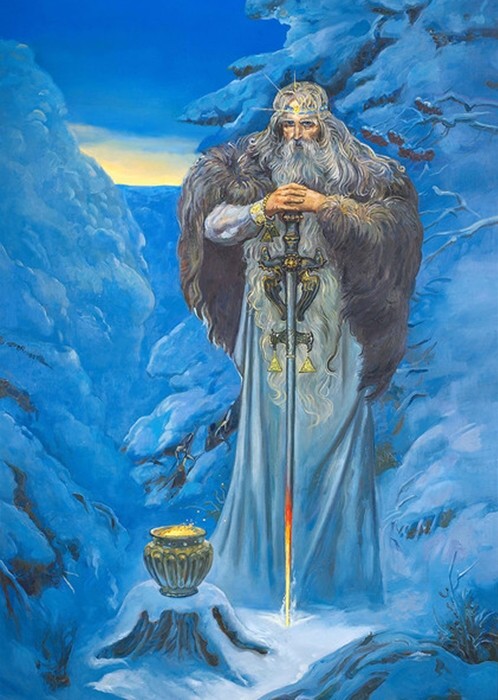 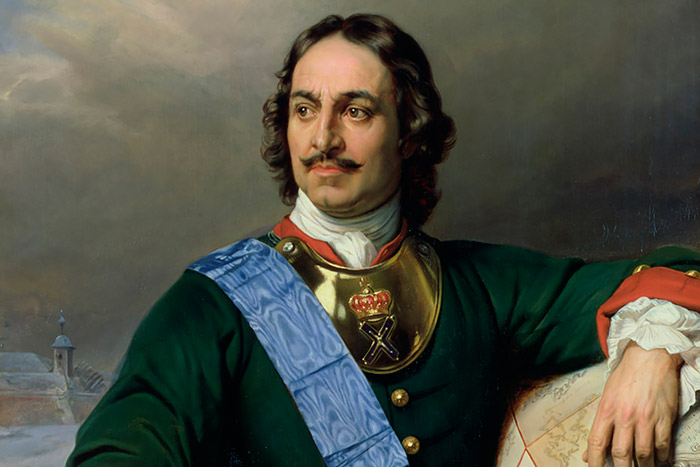 Узнал это всё Пётр 1 и огорчился. Как то всё это неправильно. Не так нужно праздник справлять. И решил он съездить в другие страны и посмотреть, а как же там Новый год справляют.
Снарядил корабли, взял с собой людей верных и поплыли они в другие страны. Долго плыли и наконец то приплыли.
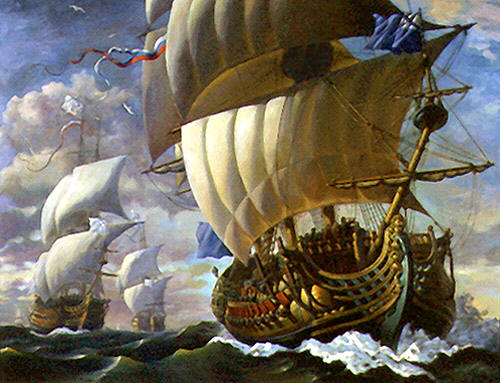 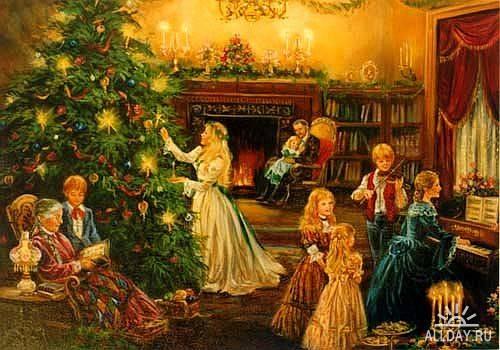 Посмотрел Пётр 1 как в других странах Новый год справляют и удивился: Везде ёлки стоят, а на них сверкают игрушки,
 гирлянды, везде огни светятся, смех, веселье, люди в красивые костюмы, наряды одеты.
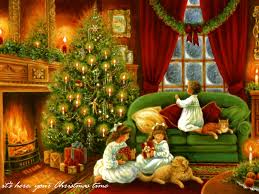 В каждом доме ёлка нарядная стоит и все Санта Клауса ждут с подарками. Санта Клаус это брат нашего дедушки Мороза.
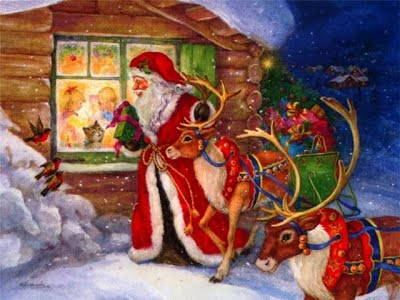 А Санта Клаус обязательно приходит к ним: дети ему  стихи рассказывают, взрослые угощают его чем-нибудь вкусным. 
А Санта Клаус радуется  и обязательно всех веселит и подарки всем  дарит.
Как понравилось Петру так праздник встречать, задумался он. А потом решил что и на Руси (так раньше наша страна Россия называлась) все должны также весело праздиик встречать.
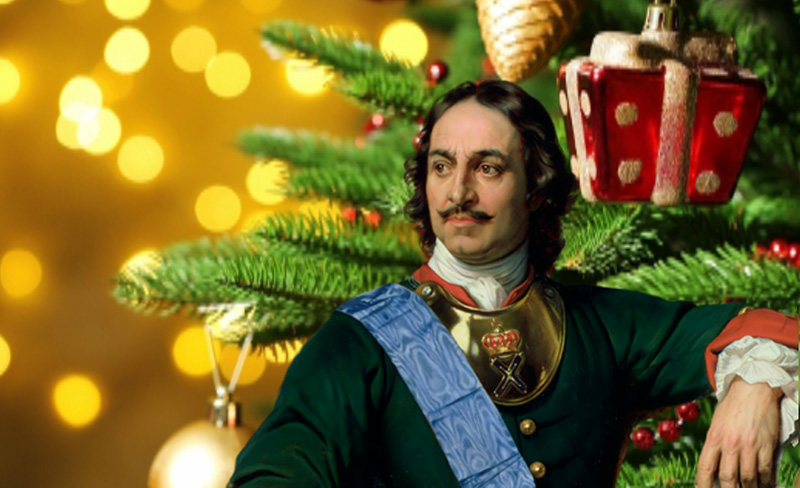 Скорее поплыл Пётр 1 обратно.
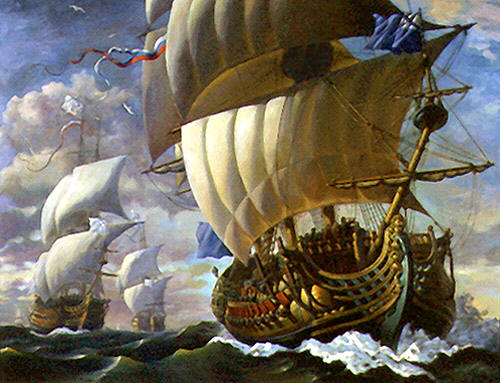 Как только приплыл Пётр 1 обратно сразу же указ издал. Повелел он в своём указе всем правило соблюдать:
-    ёлку во всех  домах и во дворах ставить, наряжать её,
в костюмы наряжаться, веселиться
стол праздничный накрывать и деда Мороза
       к себе в гости звать, радовать его: угощать,  
       стихи ему рассказывать, хороводы вокруг
                                                      ёлки водить.
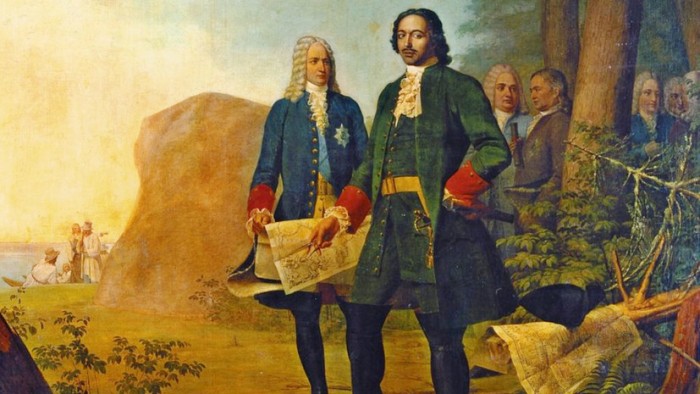 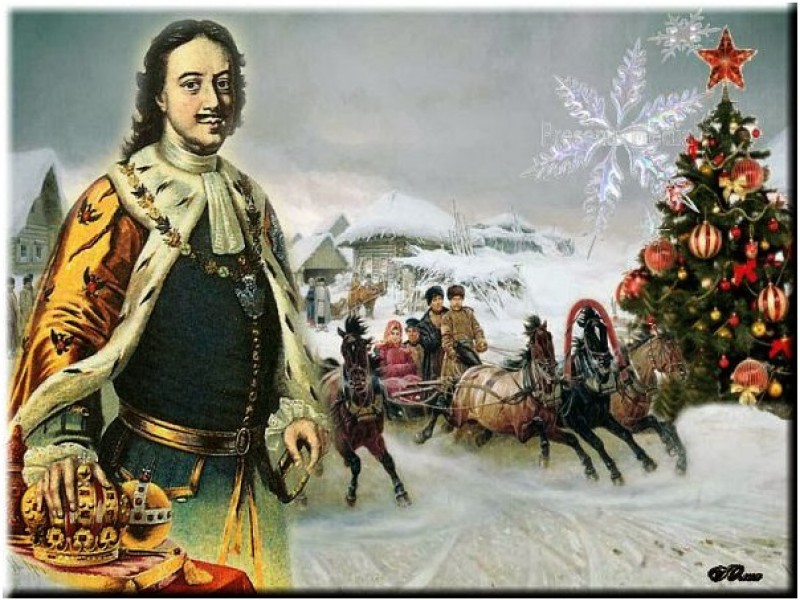 И понеслись с этой вестью одни люди другим рассказывать. И скоро все уже про указ царя знали и стали его выполнять.
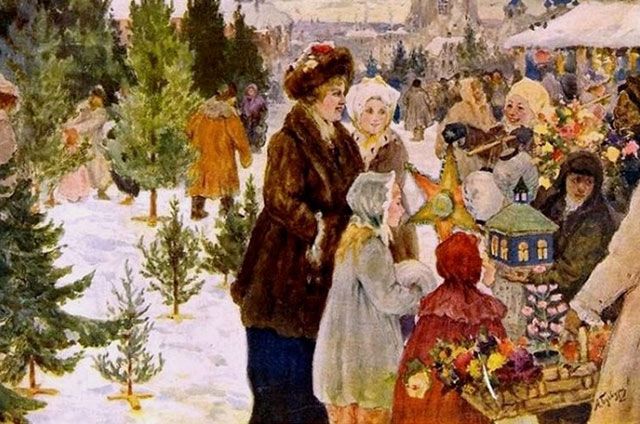 Побежали люди ёлки брать , да украшения делать, сладости покупать для праздничного стола, костюмы шить для праздника.
А Пётр 1 смотрел как страна меняется и радовался что всем только лучше и веселее стало.
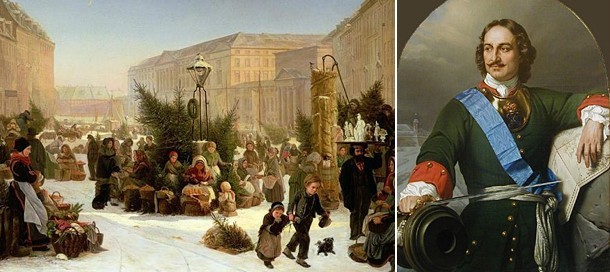 Люди теперь стали радостнее, в каждом дворе с удовольствием ёлочку ставили, наряжали её.
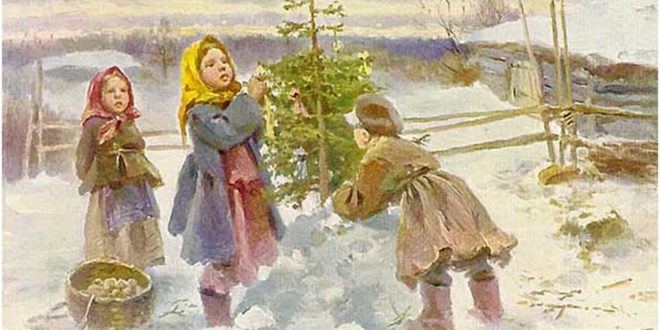 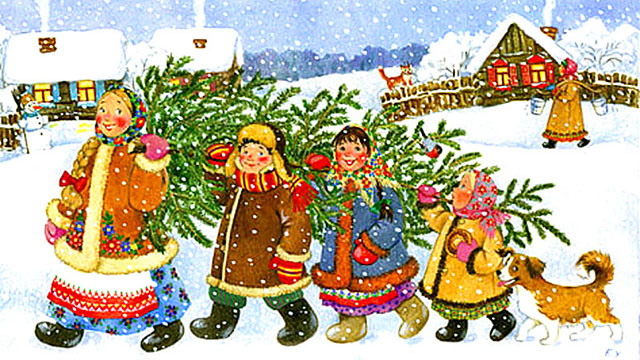 Несли ёлочку в дом и там ставили.
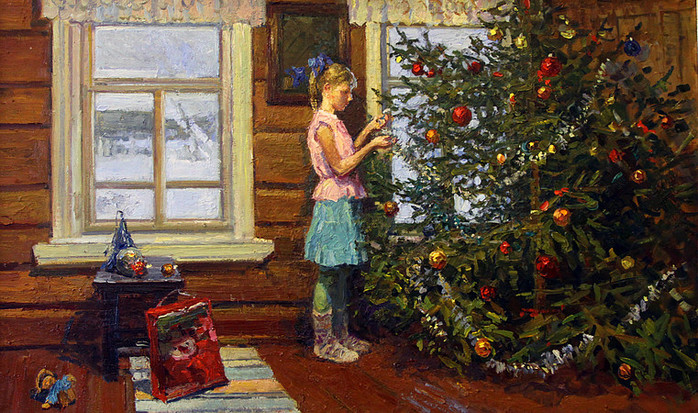 С большим удивлением и интересов наряжали её- для них это было так необычно, ново.
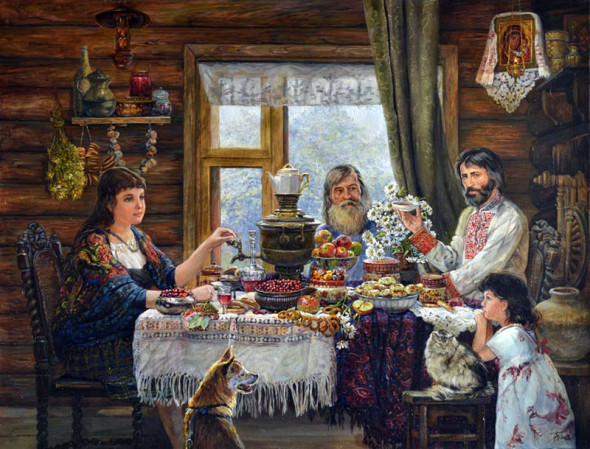 Накрывали стол богато, собирались всей семьёй, шутили, веселили друг друга и наконец то теперь перестали боятся дедушку Мороза и ждали с нетерпением его в гости. Всем очень хотелось посмотреть какой же он этот волшебный дедушка Мороз.
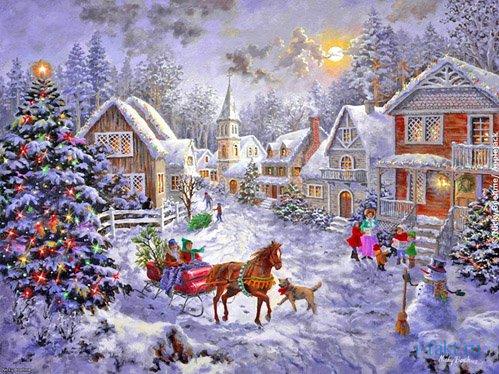 Как красиво стало на улицах-празднично наряженные ёлки, дома, везде огоньки света и веселье.
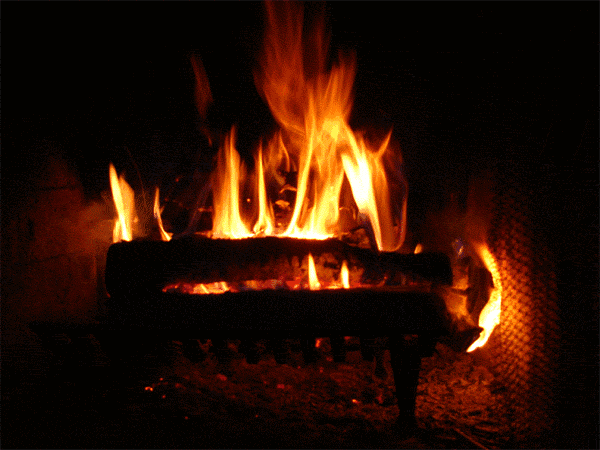 А где то костры горят и люди вокруг них хороводы водят.
Большие и весёлые хороводы получались.
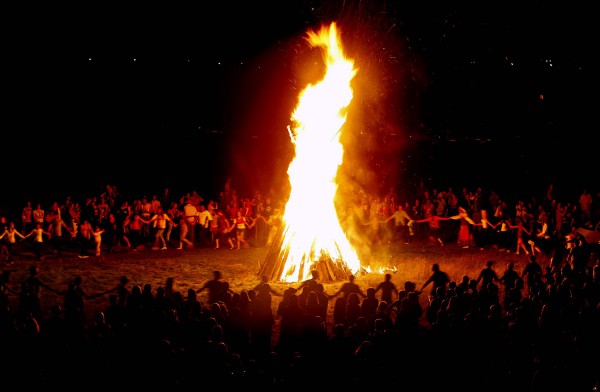 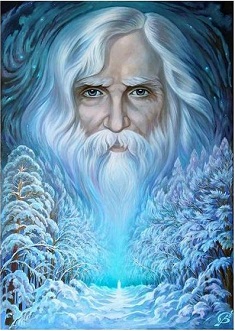 Увидел  всё это дедушка Мороз, очень удивился, а ещё очень обрадовался что люди веселее и добрее стали и его перестали бояться-давно он к людям в гости хотел попасть.
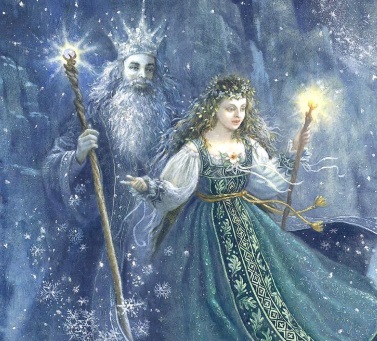 Позвал скорее дед Мороз к себе свою дочку Снегурочку и велел  помочь ему наколдовать людям подарков разных и сани волшебные.
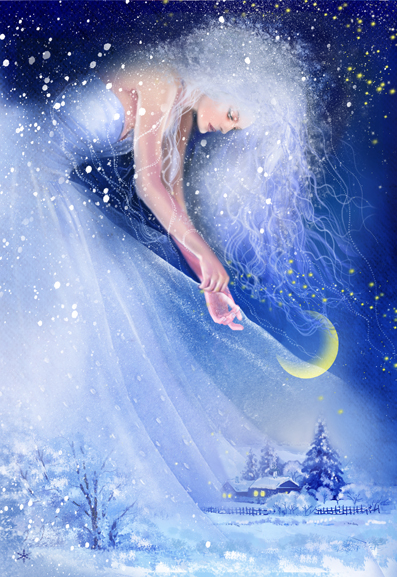 Как обрадовалась Снегурочка, принялась помогать Морозу волшебство творить.
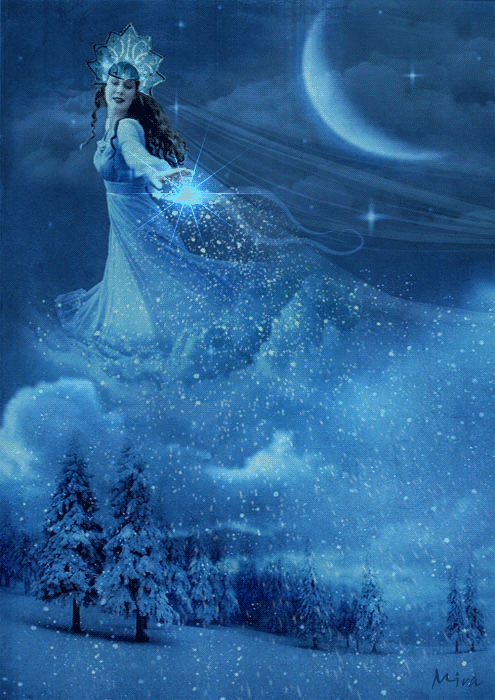 Закружилось, завертелось волшебство….
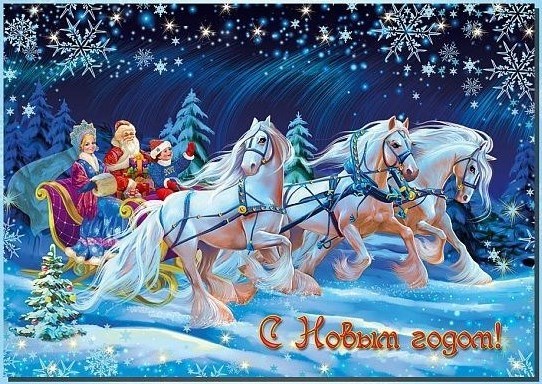 Вот и сани наколдовались с красивыми сильными конями снежными, и подарки для всех. Сели Мороз и Снегурочка в сани и поехали к людям в гости. А ещё внуку с собой дедушка взял. Его Новым годом зовут.
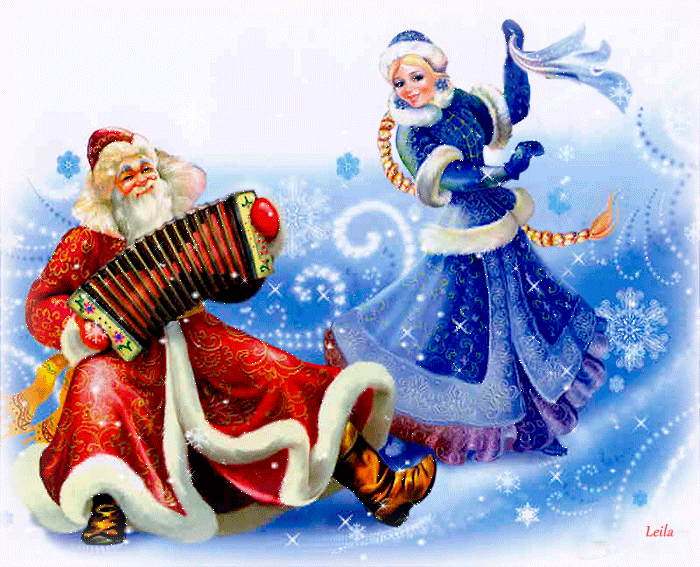 Приехали к людям и давай всех веселить да радовать. И люди их веселили стихами, хороводами разными.
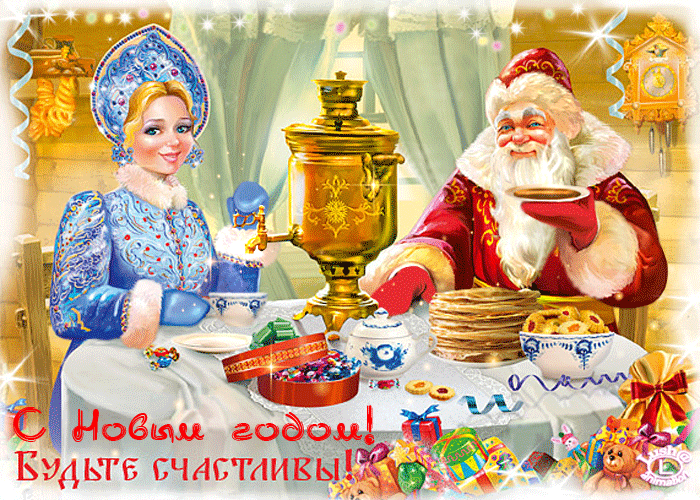 А потом люди пригласили за стол дедушку Мороза , Снегурочку и мальчика с именем Новый год. Угощали их на славу.
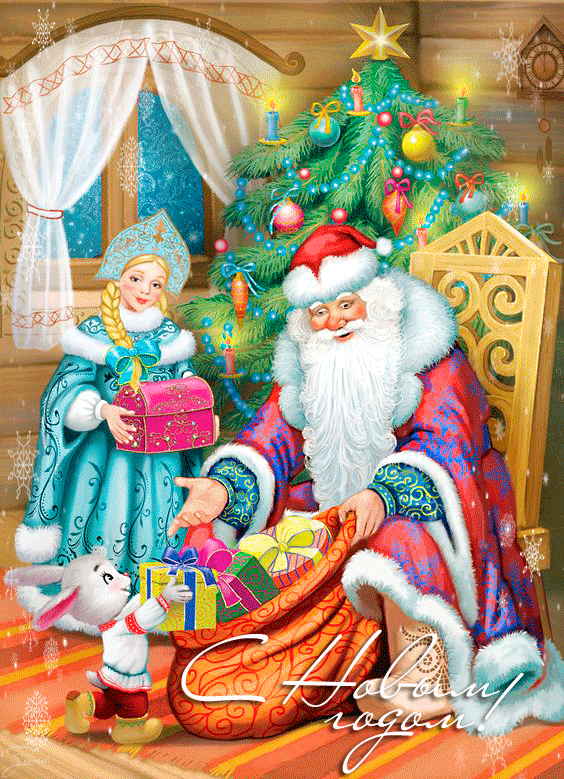 А дед Мороз со Снегурочкой всем подарки подарили красивые долгожданные. И всем было хорошо и радостно и дедушке Морозу, снегурочке, мальчику и людям: и взрослым и детям.
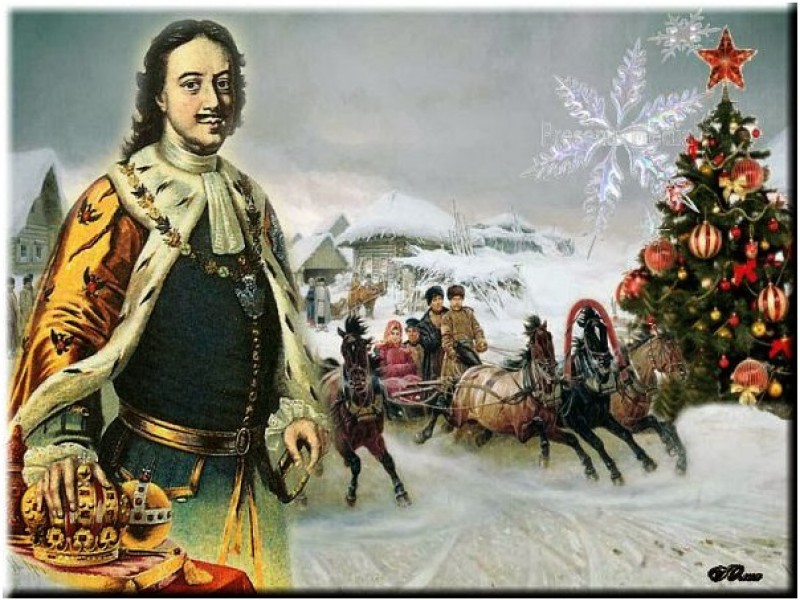 И к Петру 1 тоже пришли и дед Мороз и Снегурочка. Особый подарок ему подарили за то что всю страну научил весело и радостно Новый год отмечать. А какой подарок думайте сами. Это секрет.